UNIVERSIDAD NACIONAL DE CHIMBORAZO
COORDINACIÓN DE ADMISIÓN  NIVELACIÓN
FUNDAMENTOS PEDAGÓGICOS Y PSICOLÓGICOS
PENSAMIENTO PEDAGÓGICO GRIEGO
LCDO. BRYAN CHÁVEZ
LOS GRIEGOS TENIAN UNA VISIÓN UNIVERSAL
EMPEZARON POR PREGUNTARSE ¿QUE ES EL HOMBRE?
DOS CIUDADES RIVALIZARON EN SUS RESPUESTA
ESPARTA
ATENAS
ESPARTA
EL HOMBRE DEBIA EL RESULTADO DEL CULTO AL CUERPO.
FUERTE DESARROLLADO EN TODOS LOS SENTIDOS.
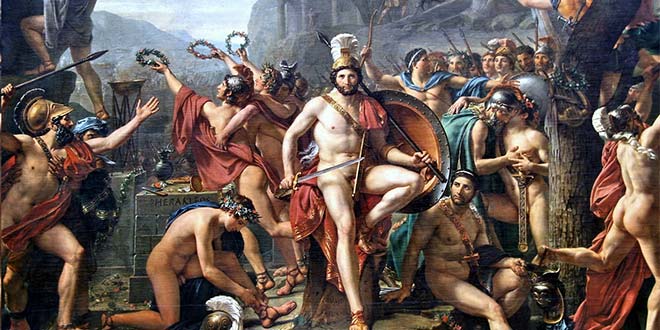 ATENAS
LA VIRTUD PRINCIPAL DEL HOMBRE DEBIA SER LA LUCHA POR SU LIBERTAD. 
NECESITABA HABLAR BIEN, SER RACIONAL Y DEFENDER SUS DERECHOS.
EL IDEAL DEL HOMBRE EDUCADO ERA EL ORADOR.
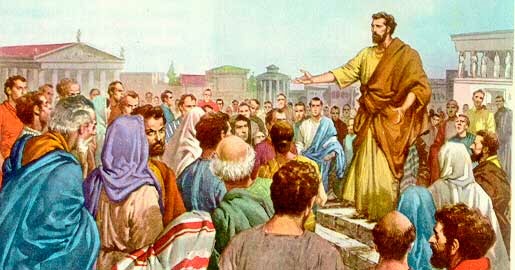 EL MUNDO GRIEGO FUE MUY RICO EN TENDECIAS PEDAGÓGICAS
PITAGORAS: orden que se veía en el universo y la armonía de las matemáticas.
ISOCRATES: centraba el acto educativo en el leguaje y la retórica.
XENOFONTE: fue la primera en pensar en la educación de la mujer.
La mayor influencia en el mundo griego fueron
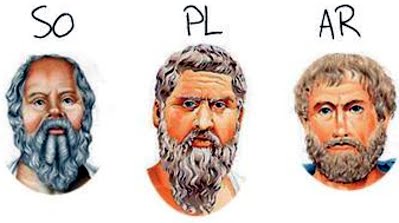 socrates
Considerado fenómeno pedagógico mas asombroso de la historia del occidente. 
La importancia de la educación era despertar y estimular el impulso para la búsqueda personal. 
Creía que el autoconocimiento era el inicio del camino para el verdadero saber.
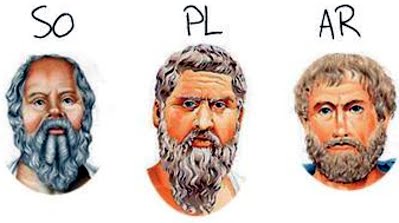 Platón
A traves de sus obras formula la tarea central de toda educación, retirar el ojo del espíritu enterrado en el mundo aparente y hacerlo mirar hacia la luz del verdadero ser. 
Pasar de la percepción ilusoria de los sentidos a la contemplación de la realidad pura y sin falsedad.
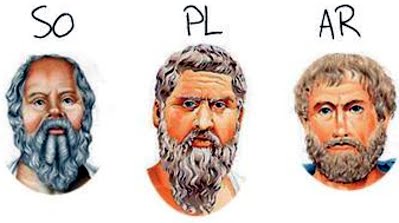 Aristóteles
Predica de manera realista que las ideas están en las cosas como su propia existencia.
Expone 3 factores que determinan el desarrollo espiritual del hombre:
Exposición innata
Habito y enseñanza
Los hombres son virtuosos y mejores de lo que realmente son.
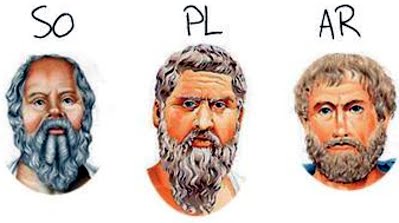